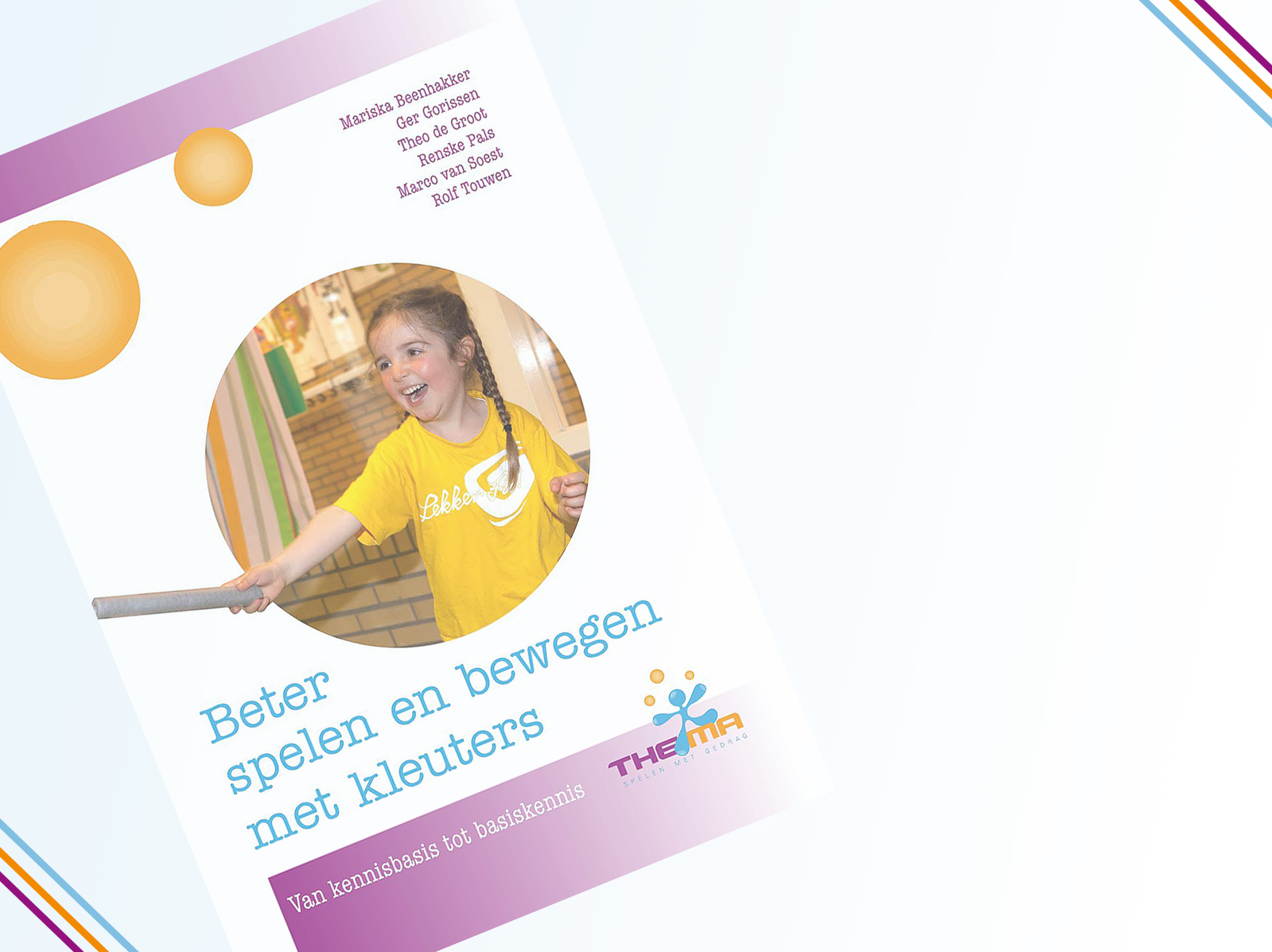 Belang bewegingsonderwijs met kleuters
Hoofdstuk 5
Motorisch-didactisch
leermodel
Een gestructureerde benadering
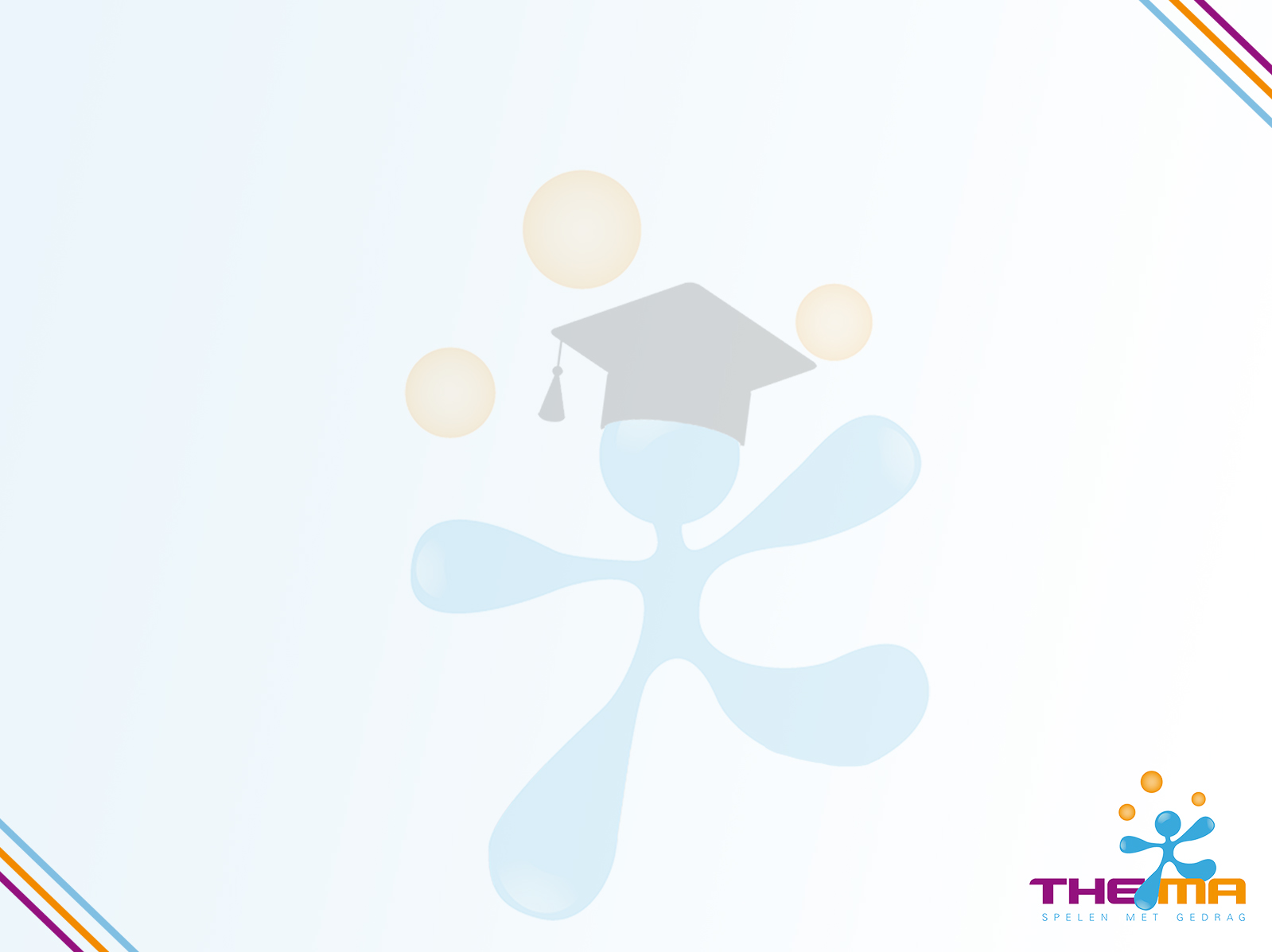 Het zandlopermodel (1)
De vier elementen
Het kind
De leerkracht
De taak
De omgeving

	De vier elementen kunnen wel onderscheiden worden maar zijn onlosmakelijk met elkaar verbonden.
Hoofdstuk 5
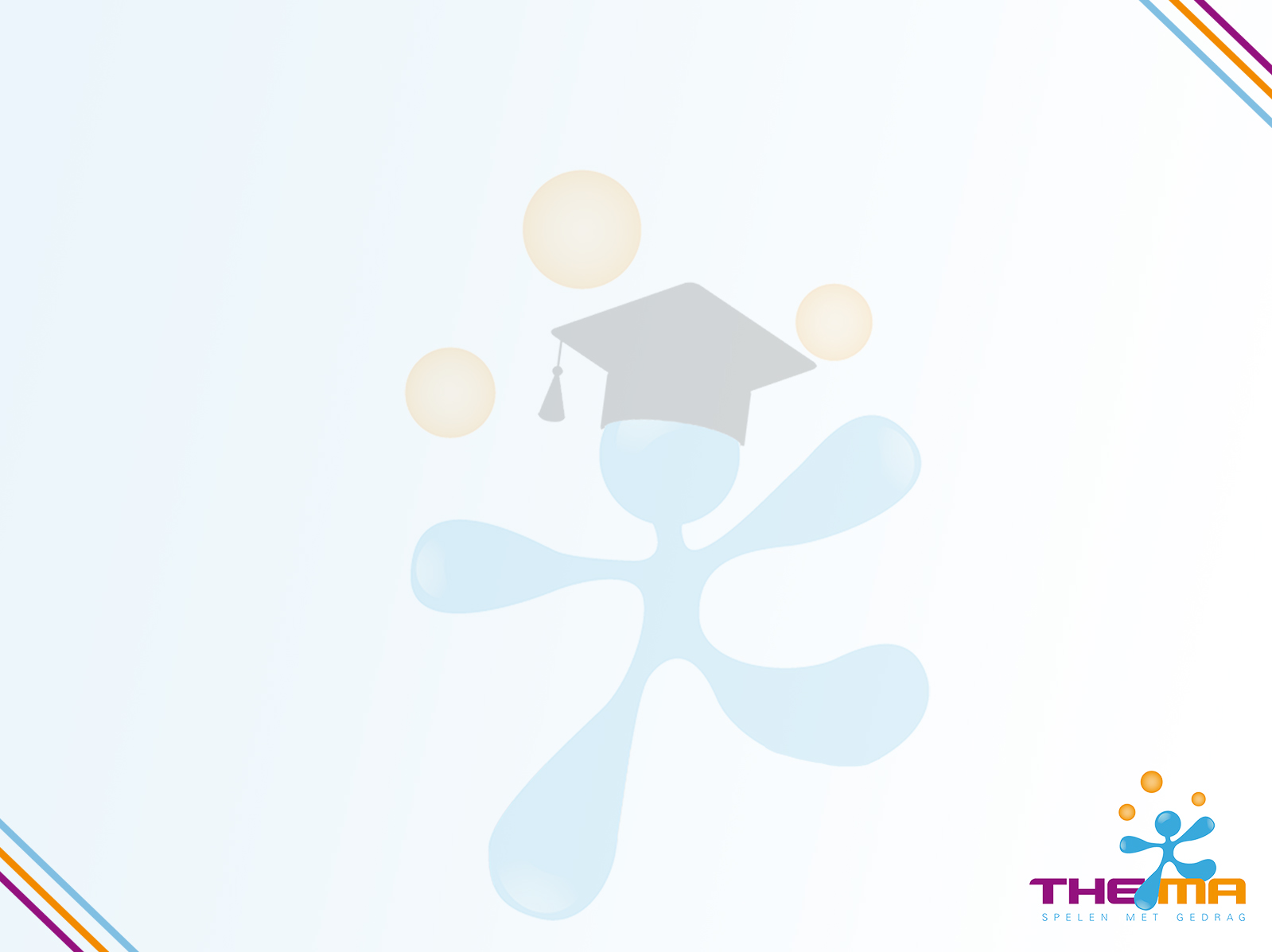 Het zandlopermodel (2)
De vijf fasen van het motorisch-didactisch leermodel:
Fase 1 – informatie van de vorige les
Fase 2 – overwegingen vooraf
Fase 3 – de lesvoorbereiding
Fase 4 – de les
Fase 5 – de lesnabereiding (= lesvoorbereiding)
Hoofdstuk 5
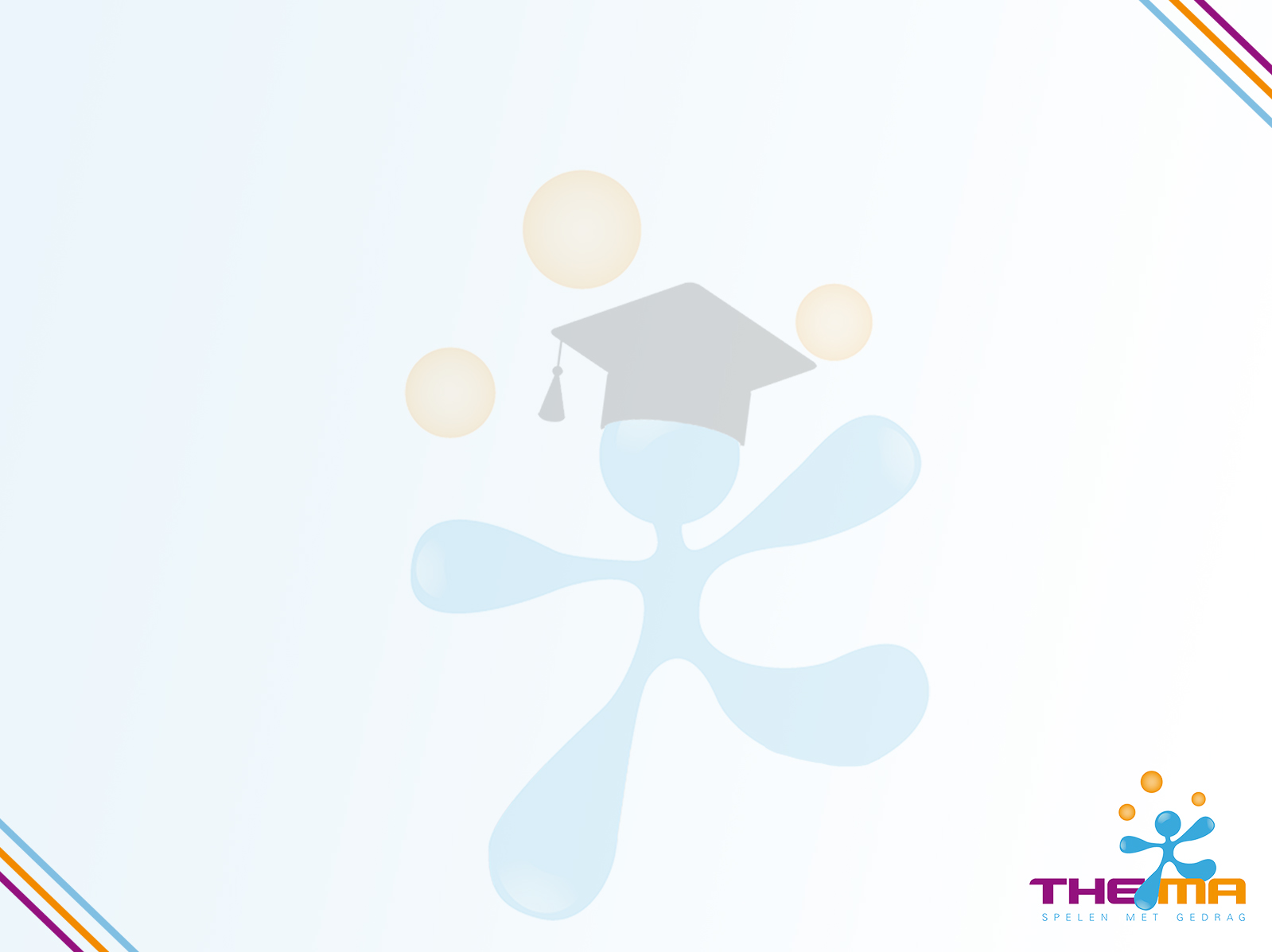 Het zandlopermodel (3)
De factoren
Dit zijn nadere specificeringen en verbijzonderheden van een element (kind, leerkracht, taak of omgeving)
Een factor is van invloed op de (didactiesche) keuzes die je maakt
Sommige factoren spreken voor zich, de invloed van andere factoren is soms minder eenduidig en helder
Hoofdstuk 5
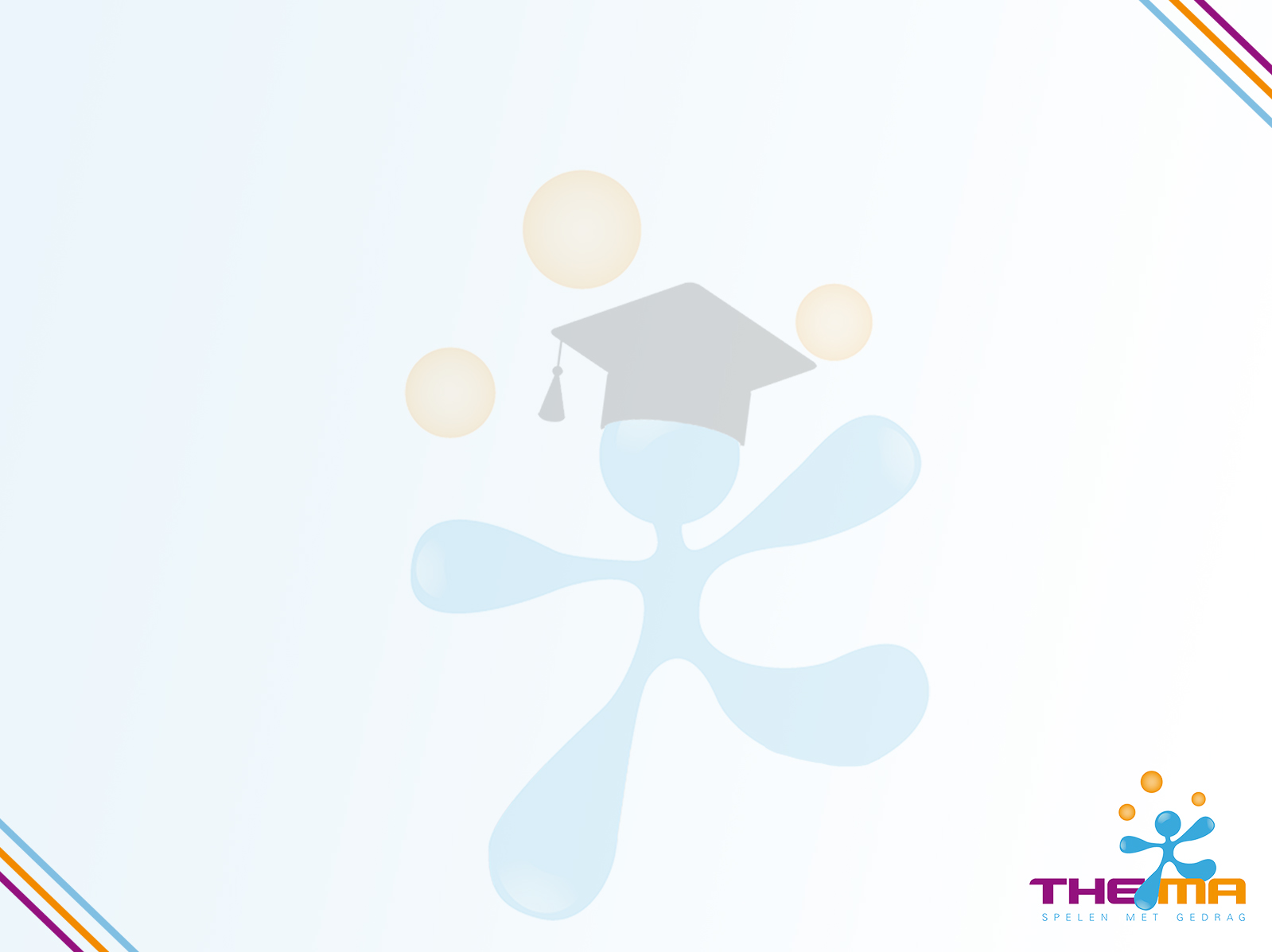 Didactische keuzes, een mix van maatregelen (1)
Didactische keuzes – het complete plaatje
Indeling van de groepjes
Autonomie
Hulpverlenen en keuze van activiteiten
Orde en structuur
Hoofdstuk 5
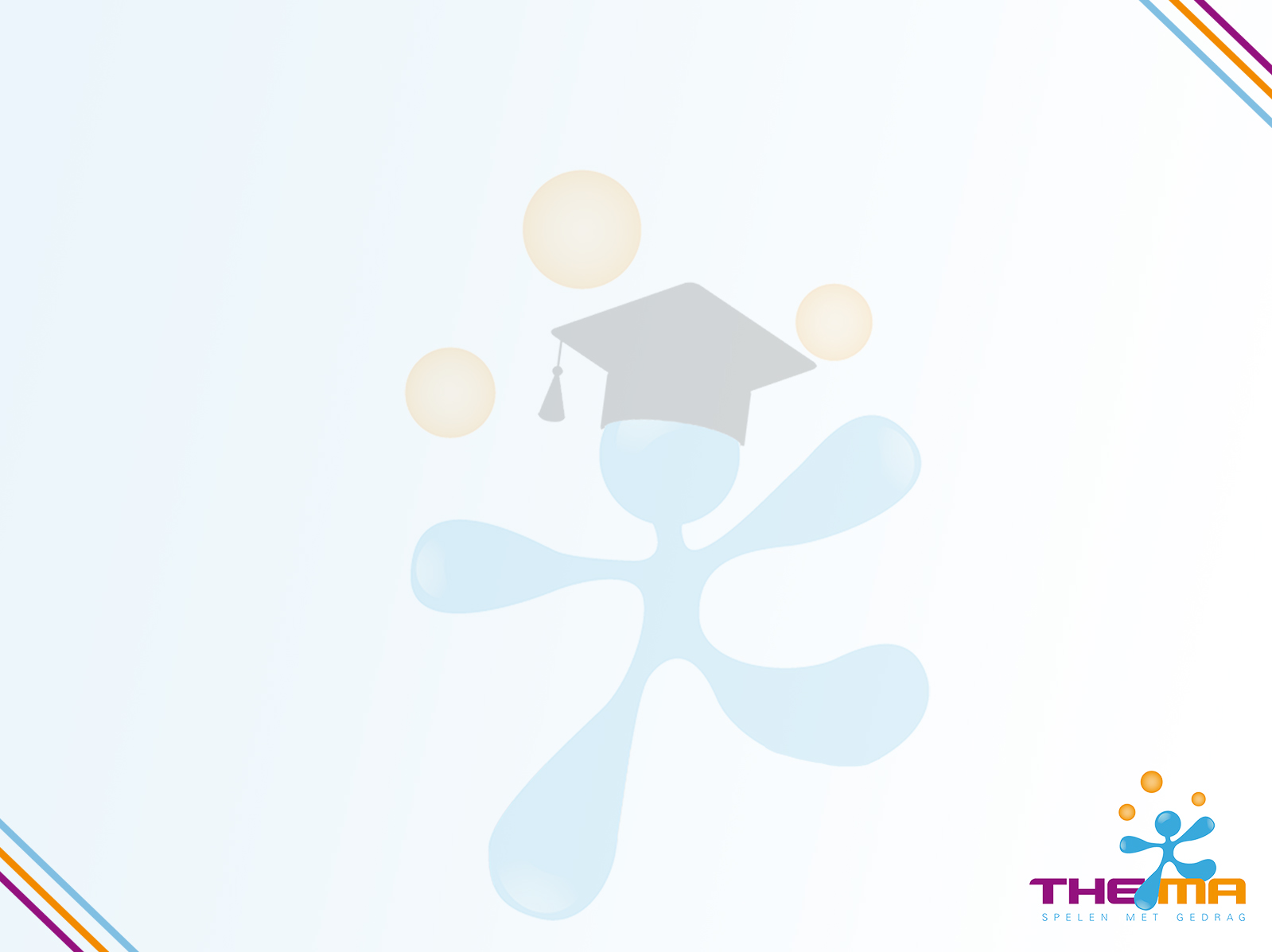 Didactische keuzes, een mix van maatregelen (2)
Didactische keuzes – halfvol of half leeg?
Copyles
Lukt’t, loopt’t leeft’t
Modaliteiten
Hoofdstuk 5
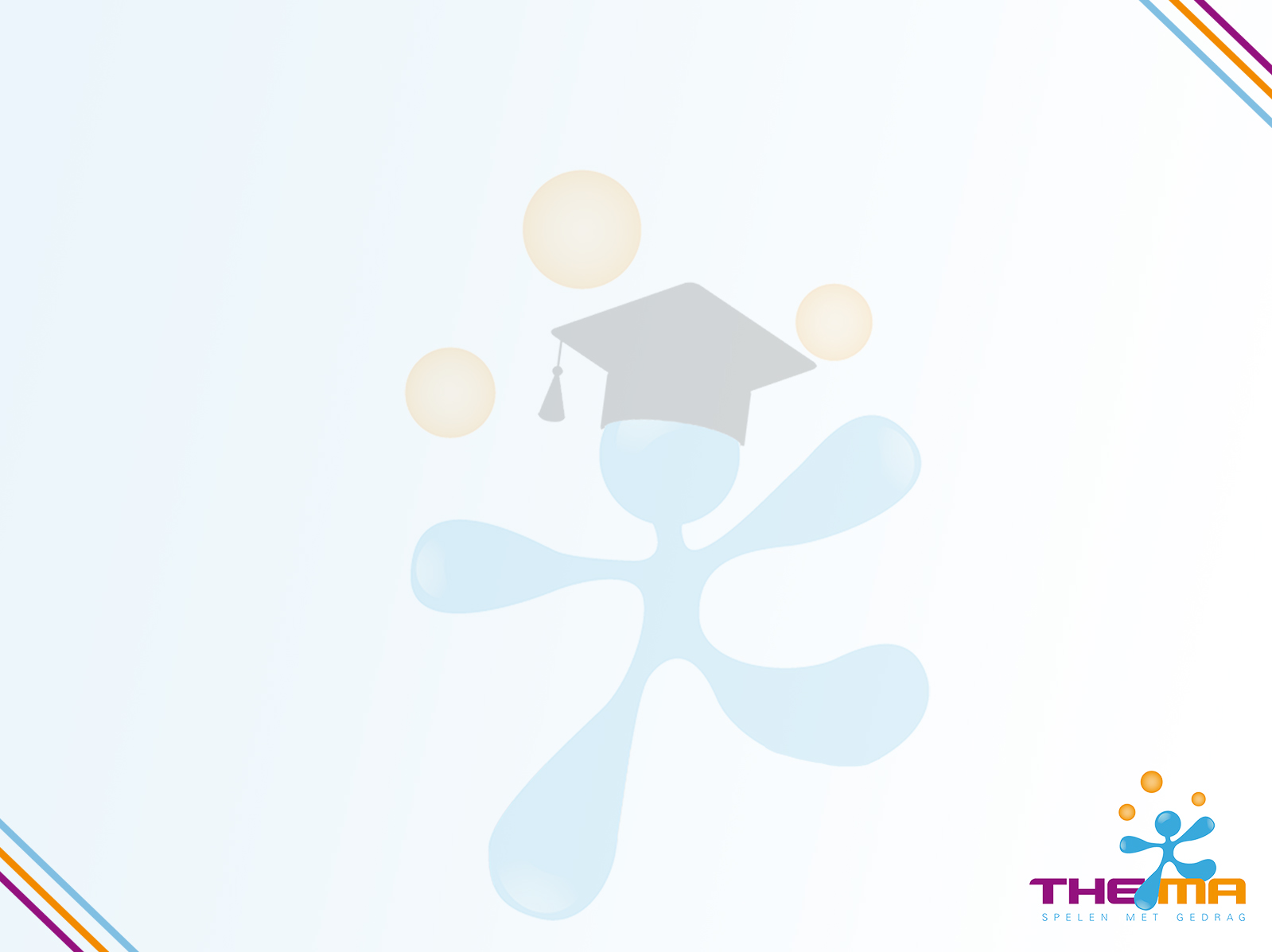 Didactische keuzes, een mix van maatregelen (3)
Didactische keuzes – een zoekplaatje
Speelkriebels
Relaties en omgangsvormen
Bewegingsdoel
Hoofdstuk 5
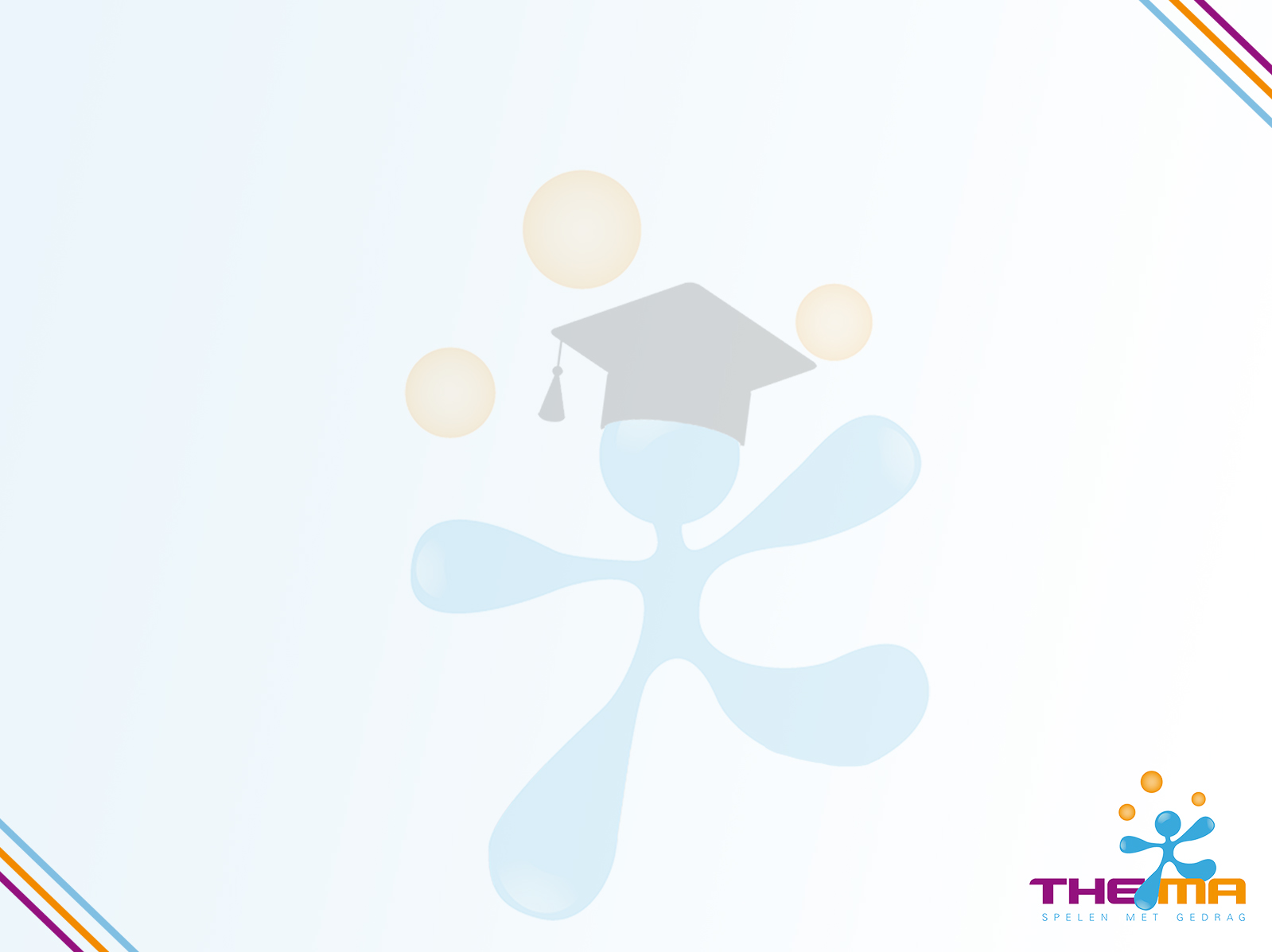 Doelen en bijvangsten
Hoofdstuk 5